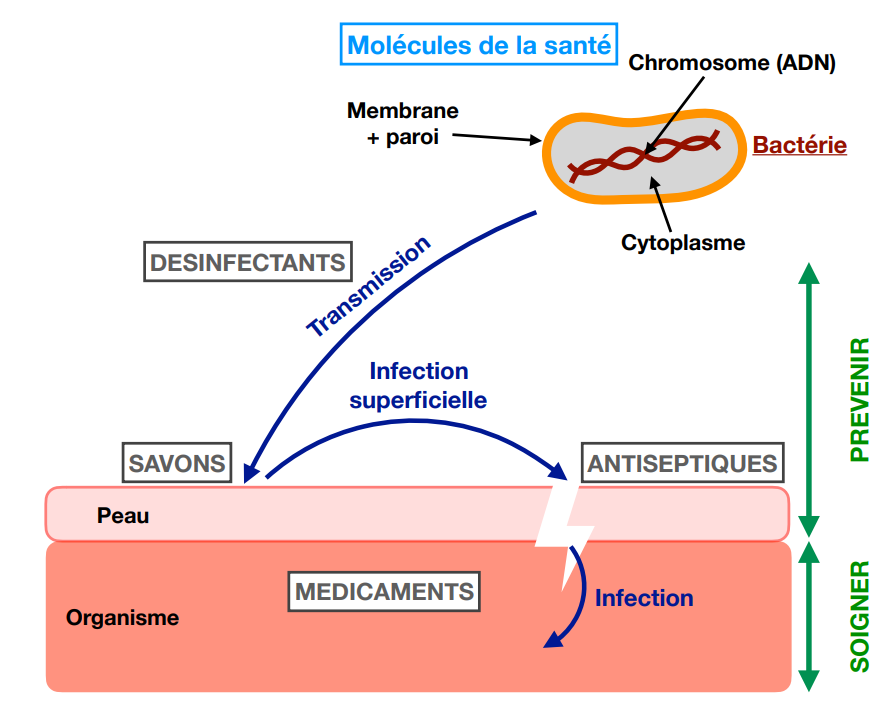 C. Cabart
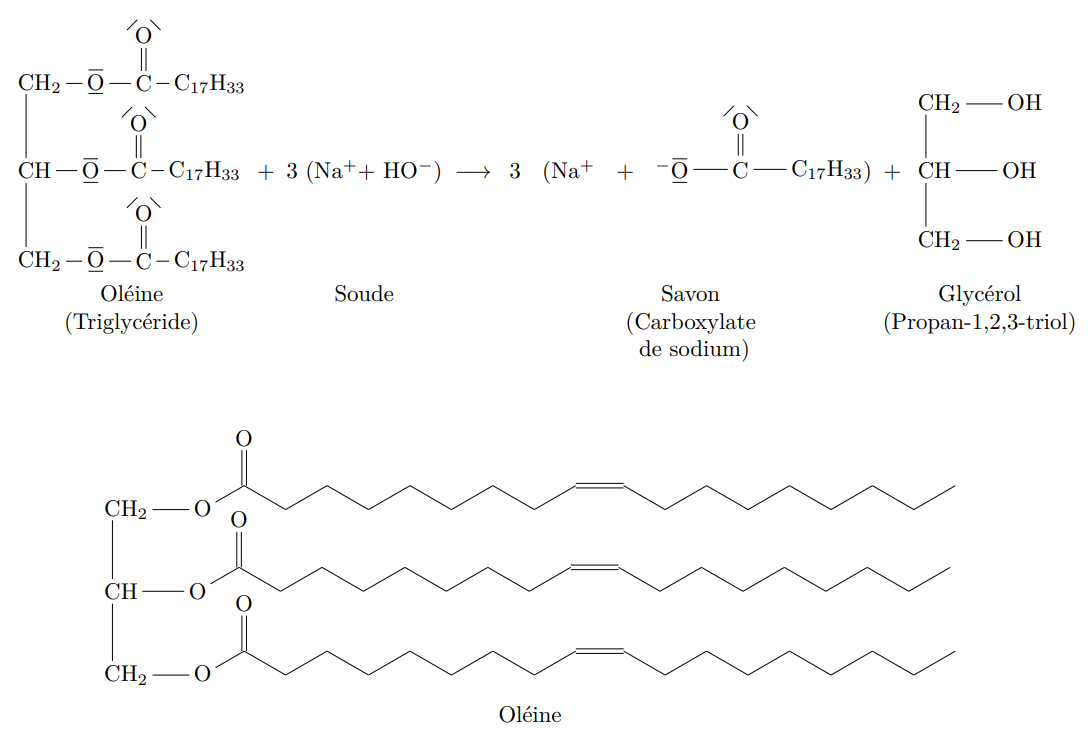 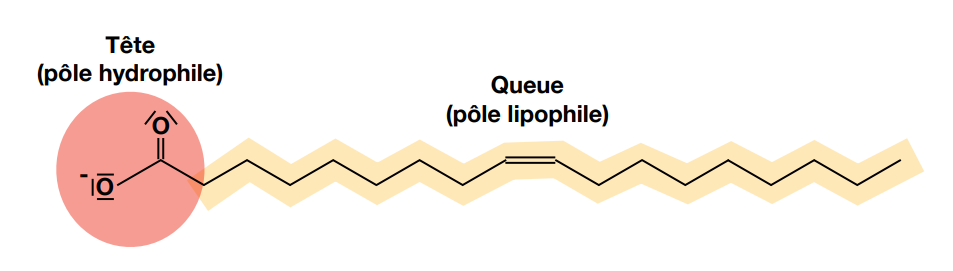 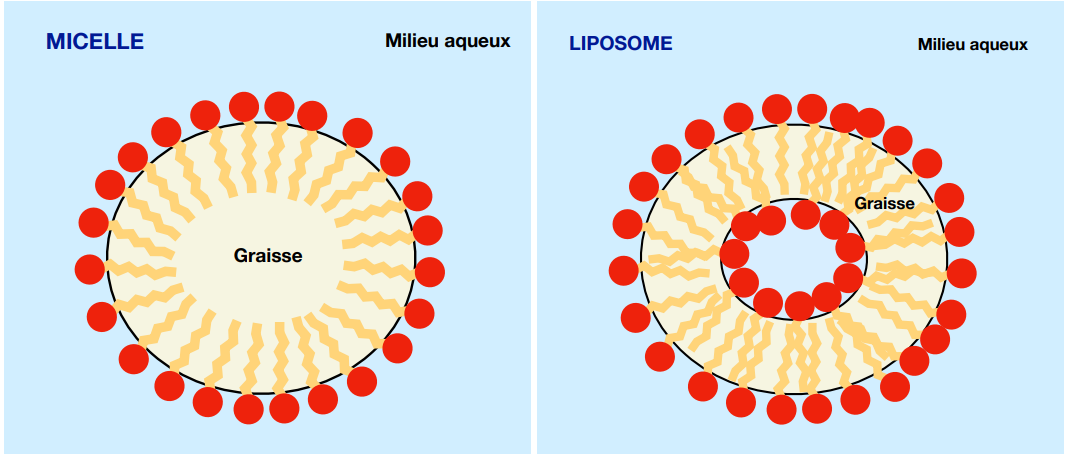 A. Garcia